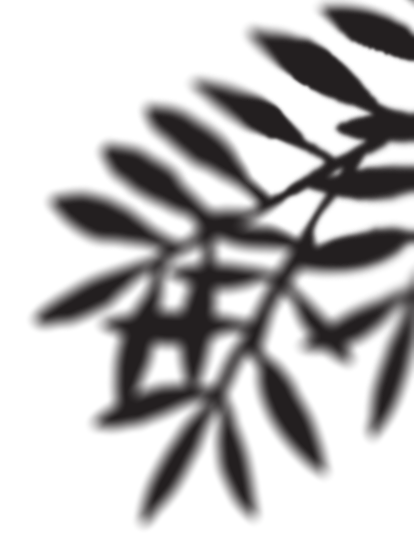 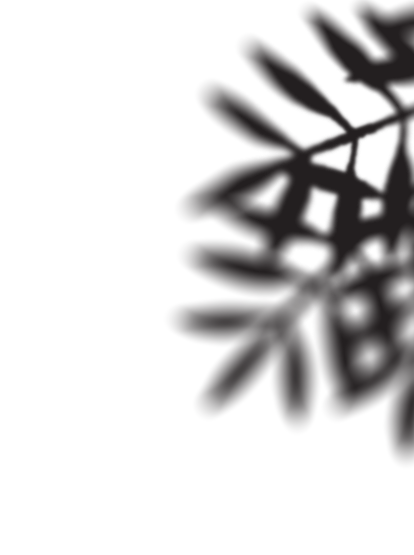 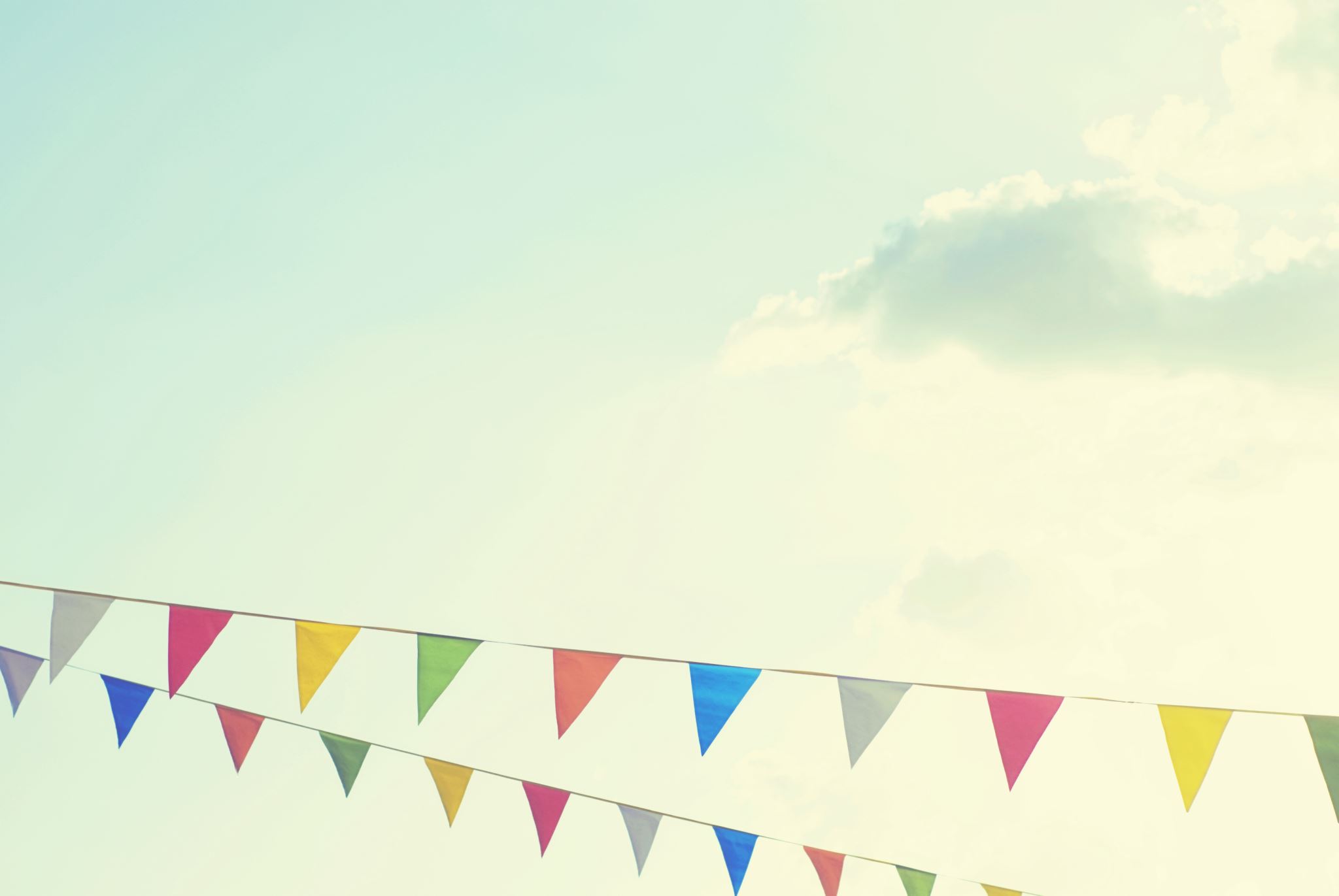 Створення і поширення контенту в масмедіа
1.	Масмедіа: визначення, різновиди. 
2.	Професійні стандарти новинної журналістики: баланс думок і точок зору, достовірність, відокремлення фактів від коментарів, точність, повнота, оперативність. 
3.	Нові тенденції у сучасній журналістиці: домінування новинних жанрів.
1.	Масмедіа: визначення, різновиди
Масмедійні комунікації
Рекламні комунікації
PR-комунікації. 
Закон України «Про інформацію» фіксує поняття «засобів
масової інформації» у розділі ІІІ і визначає як «засоби, призначені для публічного поширення друкованої або аудіовізуальної інформації» (http://zakon4.rada.gov.ua/laws/show/2657-12).
Що таке масмедіа?
Свобода слова і цензура
Звіт сободи слови в мас-медіа від ГО Freedom House
https://freedomhouse.org/report/freedom-world/2021/democracy-under-siege
Професійні стандарти журналістики
1. Баланс думок і точок зору.
2. Достовірність 
3. Відокремлення фактів від коментарів
4. Точність
6. Оперативність
Новина
Головне, але не єдине завдання новини — проінформувати людей.
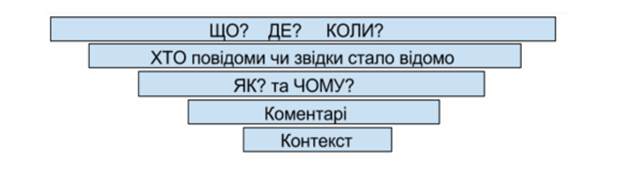 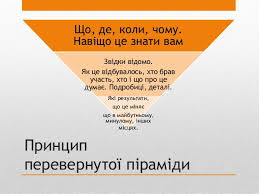